2024
Today’s agenda
Overview of MCAS test development and scoring process

Analysis of a grade 4 Constructed Response (CR) question with student responses

Practice with scoring student responses

Review of resources available on the Department’s website
DESE's Strategic Objectives
DESE partners with districts, schools, and programs to:
Life Cycle of an English Language Arts (ELA) Item
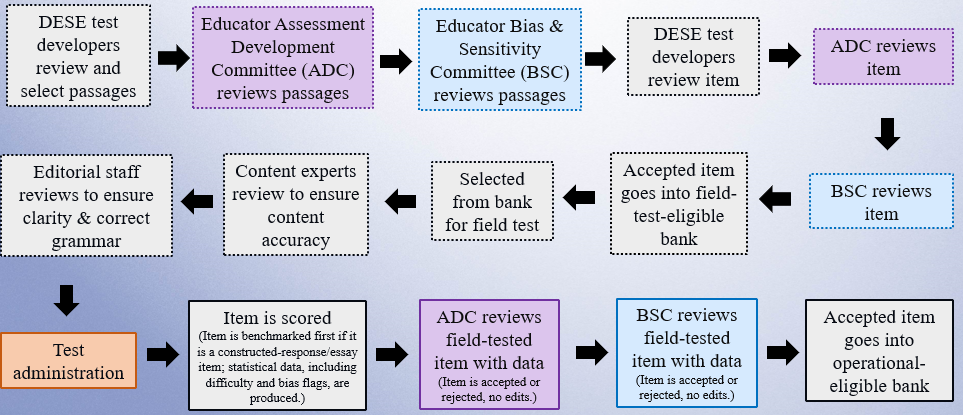 Scoring Materials
Scoring Guide (Rubric)
Includes specific descriptions of expectation at each score point

Anchor Papers
Range of real student responses based on the scoring guide (rubric) and scoring notes (educator committees assist with the development of these notes)

Annotations
A brief explanation of the expectations at the score point based on the language of the rubric
Constructed Response Scoring Guide
CR rubric can be found at : https://www.doe.mass.edu/mcas/tdd/ela.html?section=other
MCAS Student CR Expectations
Based only on the passage(s) presented

Outside information does not count towards the student score

Length of CR should be about a paragraph
Scoring Overview: Scorer process
For each MCAS constructed response, scorers:
participate in constructed response--specific training 
qualify to score each question
use the passage, question, scoring notes, scoring guide, anchor papers and annotations
are monitored by measures such as read-behinds and embedded responses to ensure accuracy
Today’s Process for Grade 4 CR question
Review passage, question and direction lines

Revisit the scoring guide 

Read and analyze anchor paper(s) at each score point
2022 Grade 4 Released Question
Passage: Home Address: ISS International Space Station
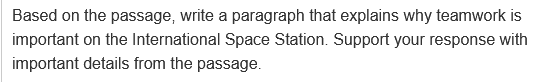 Passage and question can be found at http://mcas.pearsonsupport.com/released-items/ela/
Constructed Response Scoring Guide
Constructed Response Scoring Guide
Score: 3
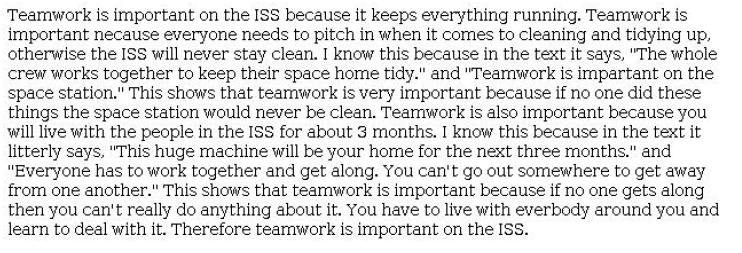 Score: 3
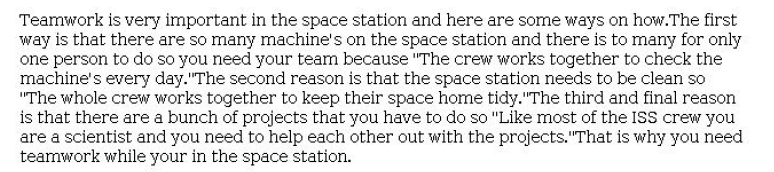 Constructed Response Scoring Guide
Score: 2
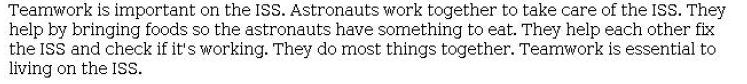 Score: 2
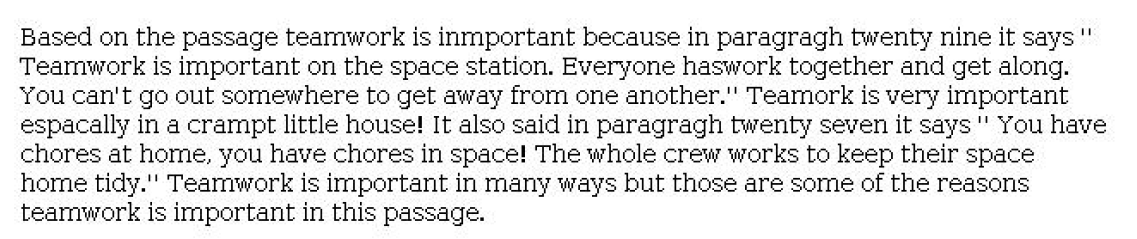 Constructed Response Scoring Guide
Score: 1
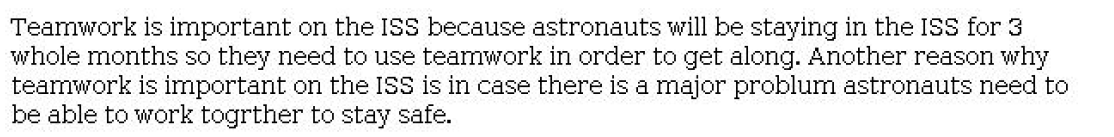 Score: 1
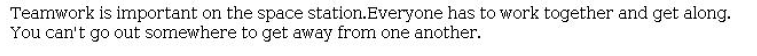 Constructed Response Scoring Guide
Score: 0
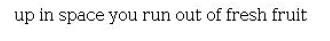 Practice of Grade 4 CR Question
Revisit the question and passage.

Read the response. 

Use the anchor papers and scoring guide to score the response.

Choose one score that you think best represents the response.
Response A
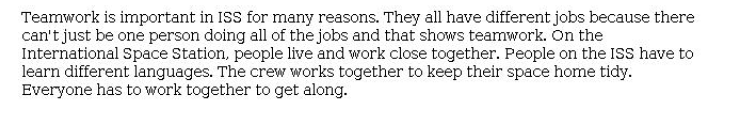 Response A
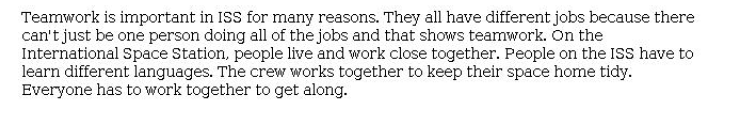 Score: 2
Response B
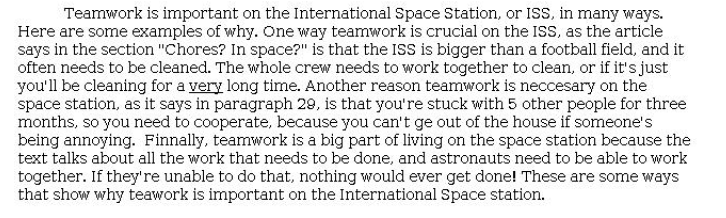 Response B
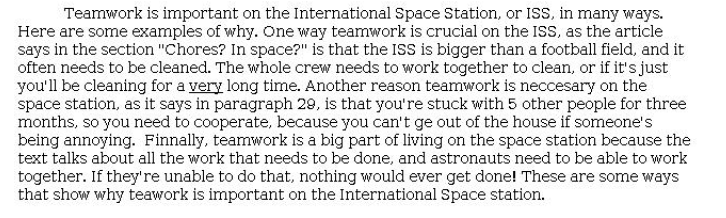 Score: 3
Response C
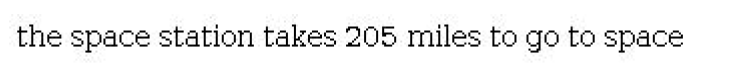 Response C
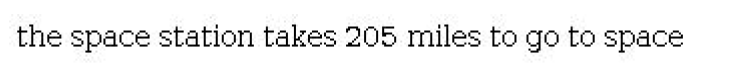 Score: 0
Response D
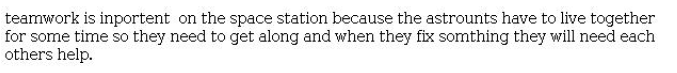 Response D
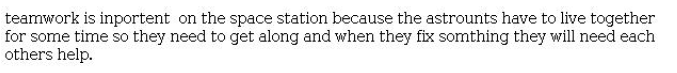 Score: 1
Response E
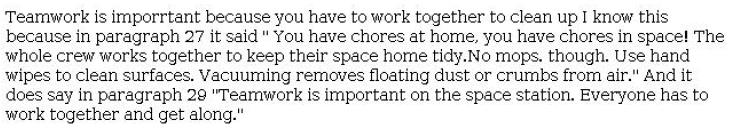 Response E
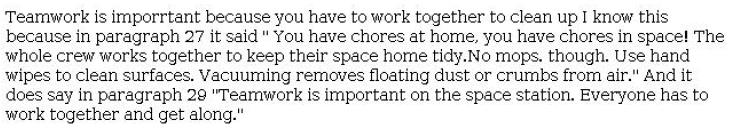 Score: 2
MCAS ELA Resources on DESE Website
Contact Information
DESE Office of Student Assessment for policy questions (e.g., test designs, accommodations)
Web: www.doe.mass.edu/mcas 
Email: mcas@mass.gov 
Phone: 781-338-3625

MCAS Service Center
Web: http://mcasservicecenter.com/ 
Phone: 1-800-737-5103
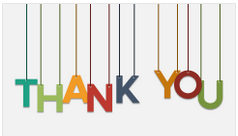